Coordinación General de Cooperación e Internacionalización
Informe 2015 – 2016
Fecha: 3 de febrero de 2016
Organigrama y plantilla de la CGCI 2016
Síntesis del Plan de Trabajo presentado en 2015
Síntesis del Plan de Trabajo presentado en 2015
Programa de Internacionalización Integral CGCI
Avanzar en la internacionalización integral de la Universidad de Guadalajara en el marco de una Política de Internacionalización que comprende 5 componentes:
Porcentaje de avance en el cumplimiento del Plan de Trabajo 2015 = 70%
[Speaker Notes: Compromiso:  
Fomentar una cultura en internacionalización comprometiendo a los académicos, administrativos, directivos y estudiantes con la internacionalización integral.
Gestión:  
Elevar la calidad y la gestión de la internacionalización.
Posicionar internacionalmente a la UdeG.
Movilidad:  
Fortalecer el perfil internacional de los estudiantes, profesores e investigadores.
Idiomas:  
Fomentar el aprendizaje de idiomas
Posicionar a la UdeG como institución líder en la enseñanza del Español como lengua extranjera.
En casa:  
Fomentar la adquisición de competencias globales a través de acciones de internacionalización en casa]
Resultados cuantitativos alcanzados en 2015
Movilidad
57.8 % estudiantes apoyados con recursos institucionales y externos
[Speaker Notes: 902 alumnos apoyados]
Resultados cuantitativos alcanzados en 2015
Movilidad
Programa de Estancias Académicas (PEA)
Países: 
2013: 28 
2014: 26 
2015: 29
[Speaker Notes: 902 alumnos apoyados]
Resultados cuantitativos alcanzados en 2015
Movilidad
Programas FOBESII
[Speaker Notes: 902 alumnos apoyados]
Resultados cuantitativos alcanzados en 2015
Movilidad
Becas organismos nacionales/internacionales
[Speaker Notes: 902 alumnos apoyados]
Resultados cuantitativos alcanzados en 2015
Gestión
Recursos totales gestionados por CGCI para la movilidad
Mismos recursos humanos
[Speaker Notes: 902 alumnos apoyados]
Resultados cuantitativos alcanzados en 2015
Gestión
Idiomas
Compromiso
En casa
Resultados cualitativos alcanzados en 2015, Proyectos completados
Movilidad
Gestión
Compromiso
Resultados cualitativos alcanzados en 2015, Proyectos completados
En casa
Resultados cualitativos alcanzados en 2015, Proyectos en marcha
Movilidad
Gestión
Compromiso
Gestión
Liderazgo, representatividad y participación institucional en Redes y asociaciones nacionales e internacionales
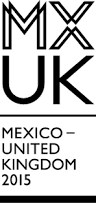 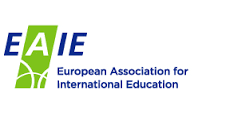 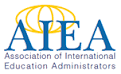 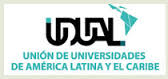 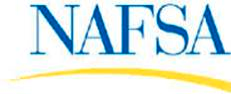 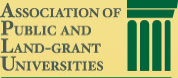 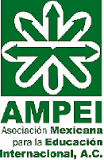 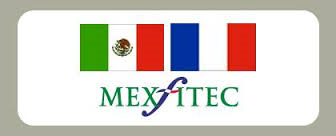 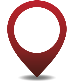 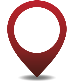 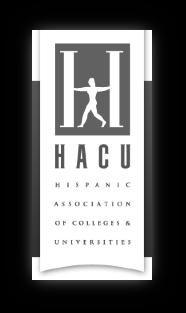 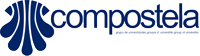 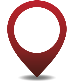 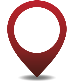 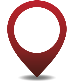 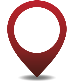 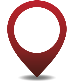 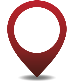 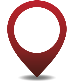 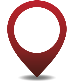 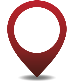 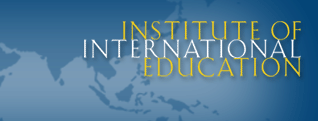 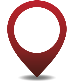 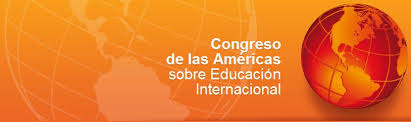 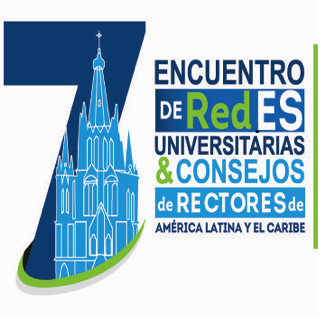 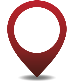 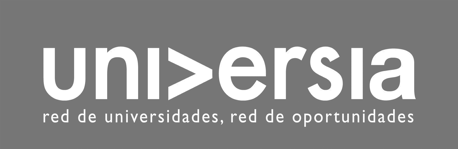 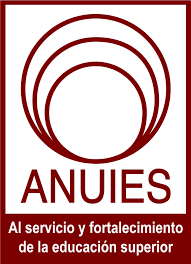 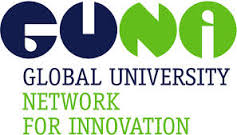 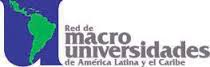 30 reuniones con 17 organismos
 10 presentaciones con organismos: buenas prácticas UDG
Gestión
Liderazgo, representatividad y participación institucional en Redes
 y asociaciones nacionales e internacionales
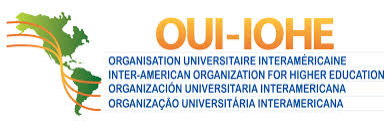 Vicepresidencia Región México de la Organización Universitaria Interamericana (OUI): Rector General, 2015-2017.
Subsede para América Latina y el Caribe de Global University Network for Innovation (GUNi) y coordinación del 6to Informe mundial 
Red de Cooperación en la Región Centro Occidente (RCO) de la ANUIES   Coordinación 2015-2017.
Comisión para Iniciativas Internacionales CII- APLU: Miembro 2016-2017
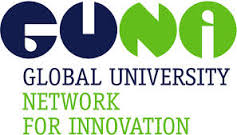 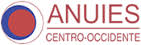 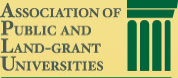 Gestión
Liderazgo, representatividad y participación institucional en Redes
 y asociaciones nacionales e internacionales
Conferencia 2015 de la Asociación Internacional de Administradores de la Educación (AIEA).
Reunión de universidades grupo México-INSA, proyectos MEXFITEC
XI Conferencia Internacional, de la Asociación Hispana de Colegios y Universidades (HACU)
Asamblea General de Rectores de la Red de Macrouniversidades de América Latina y El Caribe
3er Foro del Programa MÉXico-Francia-Ingenieros-TECnología (MEXFITEC)
Seminario "Internacionalización de la Universidad" del Centro de Desarrollo Universia
Reunión de evaluación de expedientes del Programa de Movilidad Estudiantil México-Francia 
Conferencia Anual y Exposición de la Asociación Internacional de Educadores (NAFSA)
Cumbre de Rectores México – Reino Unido
Reunión Anual de Verano 2015 de la Comisión de Iniciativas Internacionales (CII) de la Association of Public and Land-Grant Universities (APLU)
VII sesión del Comité Académico Ejecutivo (CAE) de la Red de Macro Universidades de América Latina y El Caribe
Conferencia y exposición anual de la Asociación Europea para la Educación Internacional (EAIE)
7mo Encuentro de Redes Universitarias y Consejos de Rectores de América Latina y el Caribe
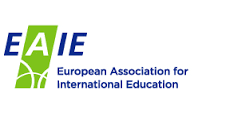 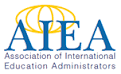 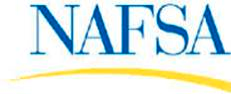 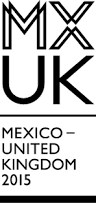 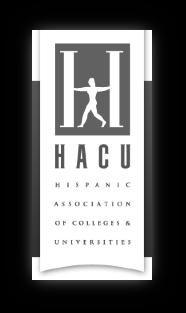 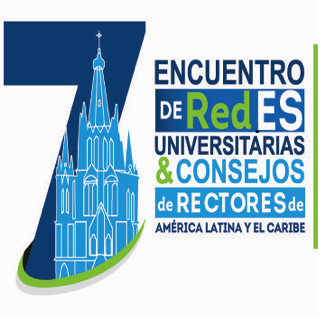 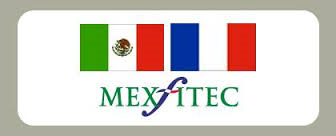 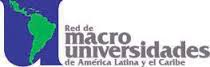 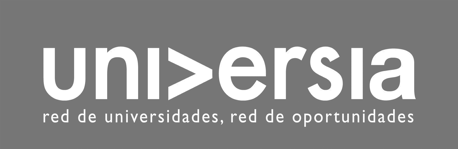 Gestión
Liderazgo, representatividad y participación institucional en Redes
 y asociaciones nacionales e internacionales
Simposio Internacional "Movilidad Académica. Experiencias y desafíos para los gobiernos locales".
Asamblea General del Grupo Compostela de Universidades. 
Reunión de trabajo de las Cátedras UNESCO de la Red Global de Universidades para la Innovación (GUNI) 
Segundo Diálogo Sectorial de Educación Superior México - Unión Europea 
Instituto para la Educación Internacional (IIE), Summit on Generation Study Abroad
Seminario “Leadership and Innovation in Higher Education”
29 Conferencia Anual de la Asociación Hispana de Colegios y Universidades (HACU)
Congreso de las Américas sobre Educación Internacional (CAEI)
XXIII Conferencia Anual de la Asociación Mexicana para la Educación Internacional (AMPEI) 
Reunión Anual de la Association of Public and Land-Grant Associations (APLU)
Asistencia a la Primera Reunión México, Centroamérica y Caribe, de la Unión de Universidades de América Latina y El Caribe (UDUAL)
Inauguración de la Cumbre de Rectores y Representantes Universitarios México - Reino Unido por la Asociación Nacional de Universidades e Instituciones de Educación Superior (ANUIES)
Conferencia Internacional de la ANUIES
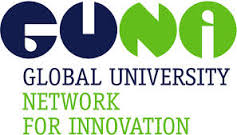 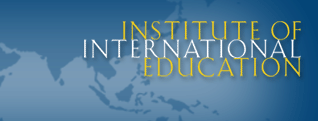 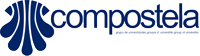 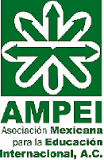 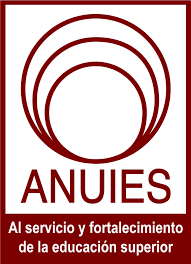 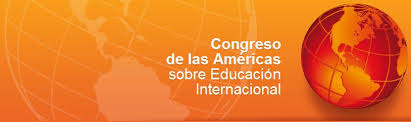 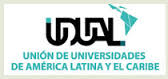 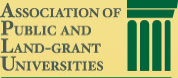 [Speaker Notes: 16:9]
Proyectos que no fueron desarrollados en 2015 y estatus de dichos proyectos
Movilidad
Gestión
En casa
Compromiso
Principales obstáculos y problemas para el desempeño de la dependencia en 2015
Principales obstáculos y problemas para el desempeño de la dependencia en 2015
Resultados importantes que puedan ser presentados en el informe del Rector General
Liderazgo institucional internacional 
Cátedra Itinerante México – Reino Unido, coordinación de la misma en 2016
Vicepresidencia de la OUI 2016-2018 
Miembro en la comisión para iniciativas internacionales de la APLU
Fortalecimiento de las relaciones internacionales. – con EEUU (Boston) y España 
Posicionar a la UDG en la enseñanza del español    
Impulso a la internacionalización - Incremento de proyectos en internacionalización en la red  (100K, Erasmus +)
FOBESII- programa de CIDI y GPS  
Diversificación de la movilidad (29 países)
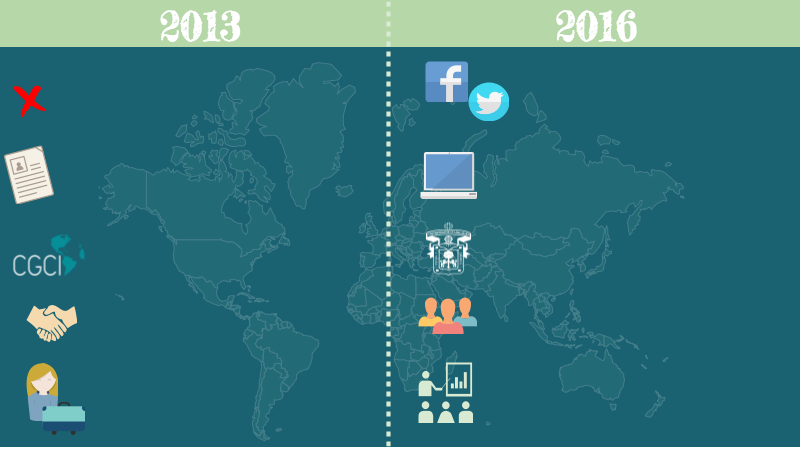 Facebook, Twitter, Boletín semanal
Mejora de gestión: Sistema Minerva. Incremento de solicitudes: 1298 en 2013 - 2358 en 2015
Descentralización: Toda la red participa en: NAFSA, EAIE, CAEI, etc.
Se incrementaron los compromisos con: GUNi, OUI, Red RCO, Cátedra itinerante, etc.
Nueva internacionalización integral:  
+ compromiso + gestión + internacionalización en casa
1er IE mexicana en SUNY-COIL) 
Reactivación de los convenios
10 años sin estrategia de difusión
10 años de uso de excell y papel para movilidad
Participación exclusiva de CGCI en eventos de redes, asociaciones y organismos
Se mantienen compromisos internacionales
Internacionalización era igual a movilidad y convenios
Plan de Trabajo 2016
Plan de Trabajo presentado 2016
Programa de Internacionalización Integral CGCI
Avanzar en la internacionalización integral de la Universidad de Guadalajara en el marco de una Política de Internacionalización que comprende 5 componentes:
[Speaker Notes: Compromiso:  
Fomentar una cultura en internacionalización comprometiendo a los académicos, administrativos, directivos y estudiantes con la internacionalización integral.
Gestión:  
Elevar la calidad y la gestión de la internacionalización.
Posicionar internacionalmente a la UdeG.
Movilidad:  
Fortalecer el perfil internacional de los estudiantes, profesores e investigadores.
Idiomas:  
Fomentar el aprendizaje de idiomas
Posicionar a la UdeG como institución líder en la enseñanza del Español como lengua extranjera.
En casa:  
Fomentar la adquisición de competencias globales a través de acciones de internacionalización en casa]
Movilidad
Gestión
Idiomas
Líneas estratégicas de acción:  
Descentralizar e incrementar la participación de la Red Universitaria en asociaciones internacionales de educación superior, organismos y redes de las que la UdeG es socio. 
Difundir las tendencias internacionales y oportunidades en internacionalización de la educación superior. 
Crear la maestría en internacionalización de la educación superior (MIES).
Programa de formación e inmersión en la internacionalización integral. 
Programa de vinculación con egresados en el extranjero y programa Red Alumni.
Metas y resultados:  
100% de los CUs participan en actividades y reuniones de organismos, asociaciones y redes.
Creación del consejo técnico de internacionalización y comité de becas.
1 Catálogo de membresías.
Difusión de boletines de becas y tendencias en internacionalización de educación superior en la Red
Incrementar participación de PTC en convocatorias.
Seminario de internacionalización, 1 diplomado OUI – COLAM 
1 Padrón de profesores y egresados con perfil internacional.
En casa
Compromiso
Movilidad
Líneas estratégicas de acción:  
Incrementar el liderazgo institucional en asociaciones internacionales de educación superior, organismos internacionales y redes.
Participar en ferias de educación internacional, conferencias y reuniones de asociaciones.
Incrementar calidad de la investigación con redes internacionales.
Coordinación de: GUNI informe mundial, OUI vicepresidencia, Redes RCO, JIMA-MAGMA  
Sistematizar los procesos, servicios y normas para la internacionalización:
Actualizar página web de CGCI.
Mantenimiento del Sistema Minerva.
Implementar sistema de gestión de convenios en línea y maximizar el uso de convenios.
Servicios para la internacionalización.
Medir la dimensión internacional mediante rankings y las competencias globales.
Gestión
Idiomas
En casa
Compromiso
Movilidad
Gestión
Idiomas
Metas y resultados:  
Operación de la subsede de GUNI, vicepresidencia regional de la OUI, coordinación nacional de la Cátedra Itinerante México – Reino Unido y coordinación nacional de la red RCO.
Seminario internacional del Consejo de Rectores.
Lanzamiento del repositorio de internacionalización.
Definir los criterios hacia la acreditación internacional institucional.
Documento de propuesta de la Red Global.
Documento de análisis del uso de membresías y redes y posibles beneficios e impacto en la docencia, aprendizaje, investigación.
1 Handbook institucional.
Plan de trabajo de viajes internacionales.
Concurso de fotografía.
Atención y seguimiento a visitas protocolares.
En casa
Compromiso
Movilidad
Gestión
Idiomas
Líneas estratégicas de acción:  
 Establecer y diversificar el Programa de Movilidad tanto nacional como internacional de la Universidad de Guadalajara.
Incrementar el número de becas.
Metas y resultados:  
Incrementar el número de estudiantes internacionales con acciones de movilidad entrantes, por año, pregrado y posgrado.
Incrementar el porcentaje de estudiantes de educación superior que han participado en acciones de movilidad saliente por año.
Incrementar el número de becas de movilidad a través de: programas de reciprocidad, universidades socias, redes y asociaciones.
Incrementar el porcentaje de PTC que participan en acciones de movilidad saliente por año.
Incrementar número de académicos internacionales que han participado en acciones de movilidad entrante.
En casa
Compromiso
Movilidad
Gestión
Idiomas
Líneas estratégicas de acción:  
Implementar el Programa de Español para Extranjeros UDG (PEPE-UDG) en los CUs como parte del programa de verano internacional.
Metas y resultados:  
Transición a CGA de actividades de segundo idioma y certificaciones TOEFL.
100 estudiantes internacionales con acciones de movilidad entrante a través del programa PEPE.
Implementar el Programa de Español para Líderes de la AASCU.
Padrón de profesores y egresados con perfil internacional.
En casa
Compromiso
Movilidad
Líneas estratégicas de acción:  
Fomentar la adquisición de competencias globales mediante acciones internacionales en casa como: internacionalización del currículo, uso de tecnologías para la internacionalización :
Programa Complutense de Verano 2017.
Programa de Verano Internacional UDG 2016.
Propuesta Programa “GlobalizaTIC: Tecnologías para la internacionalización”.
Integrar la dimensión internacional en programas educativos. SELECCIONAR ESTRATEGICAMENTE  CUALES PE INTERNACIONALIZAR EN CONJUNTO CON CGA
Metas y resultados:  
Participar en Latin SUNY Academy – 3ra convocartoria
Desarrollar el Programa Complutense de Verano 2017.
Seguimiento a posgrados conjuntos en coordinación con CGA (Queen Mary Univ. UK, Universidad de Girona – España con CUTONALA y CUCEI, CULAGOS, Sussex)
Padrón de profesores y egresados con perfil internacional.
Definir programa de internacionalización del currículo
Gestión
Idiomas
En casa
Compromiso
Objetivos específicos del plan de trabajo: cómo se vinculan con el propósito y en qué medida contribuyen a las metas del PDI
Acreditación internacional.	
Integración de la dimensión internacional, intercultural y global en los programas educativos	

Generación de una política integral de internacionalización	

Formación de recursos humanos para la gestión y representación internacional	
Programas de comunicación y difusión en el nivel internacional	
Desarrollo de competencias globales.
Matriz de vinculación con el Plan de Desarrollo Institucional 2014-2030
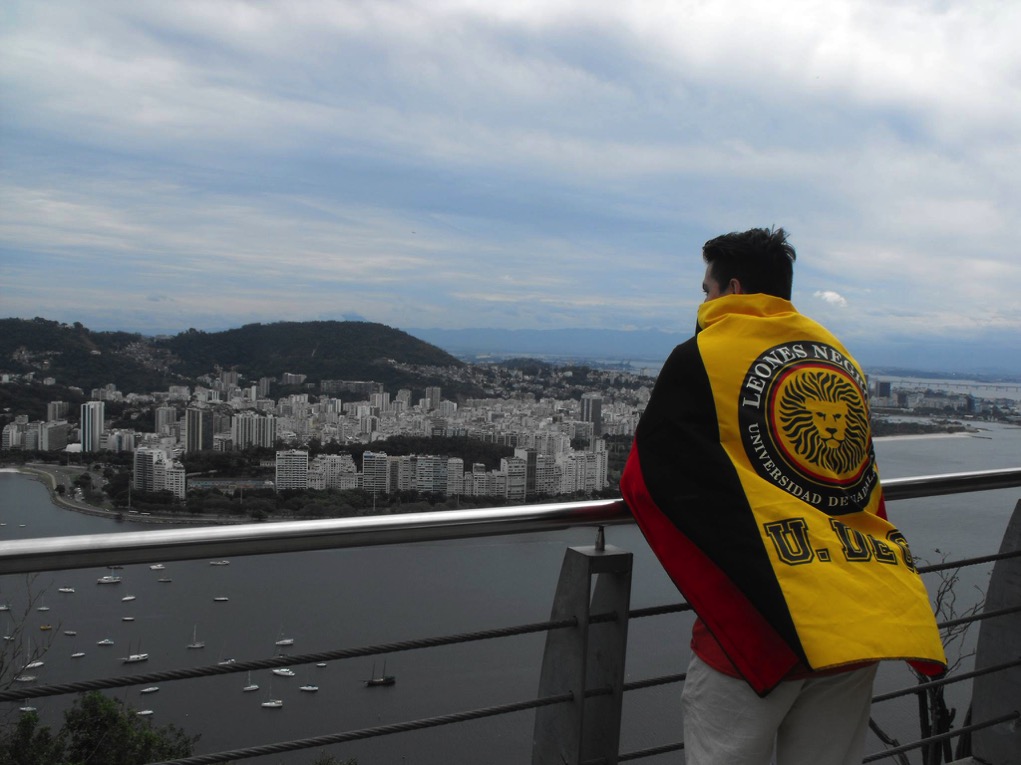 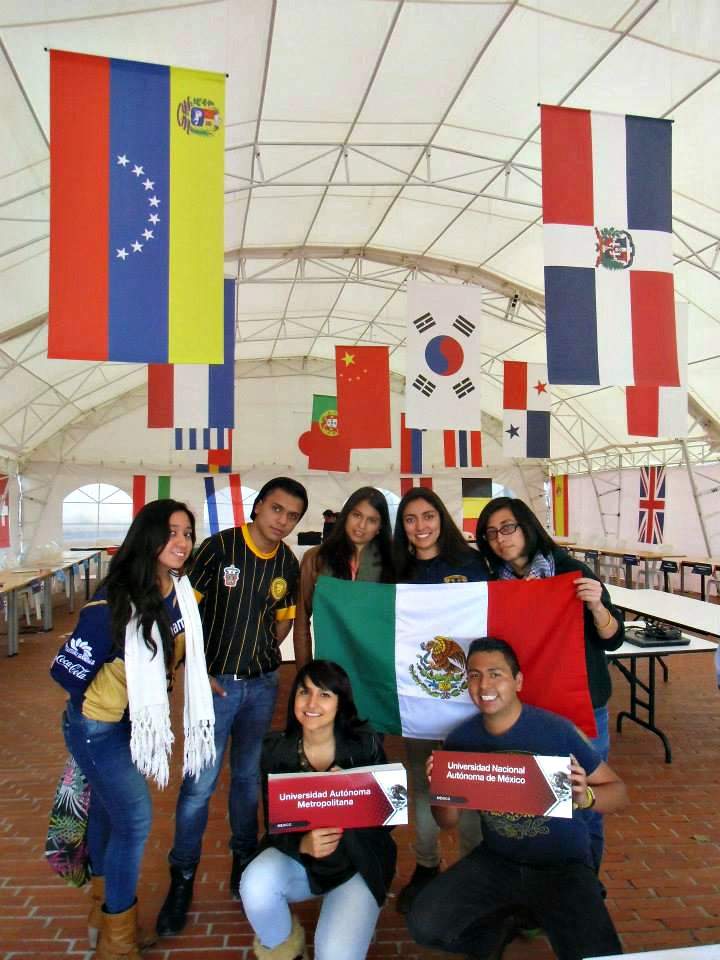 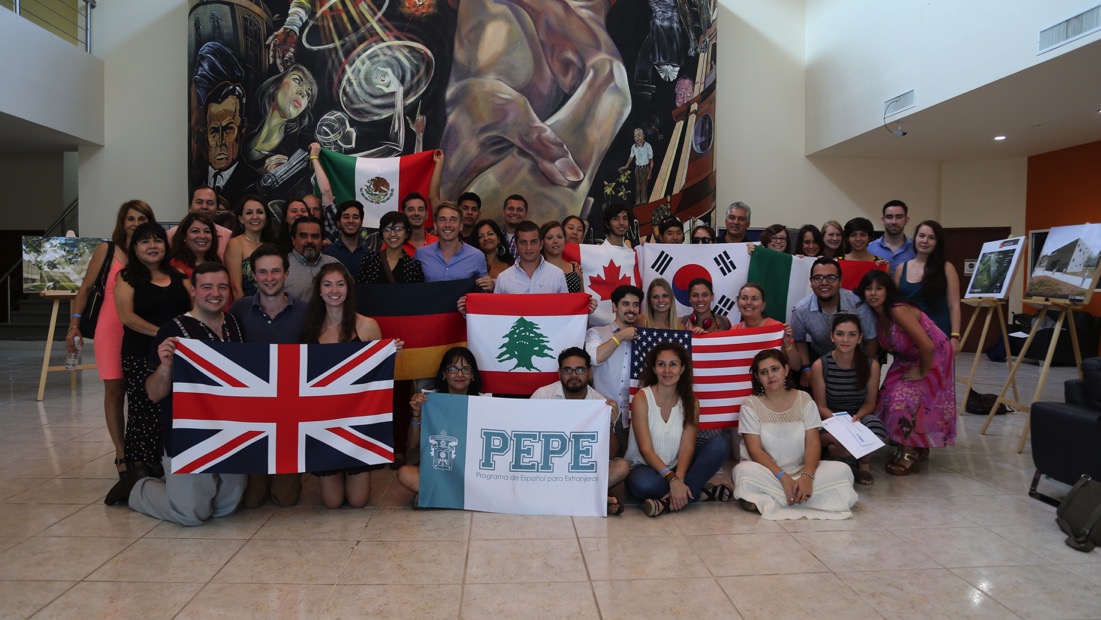 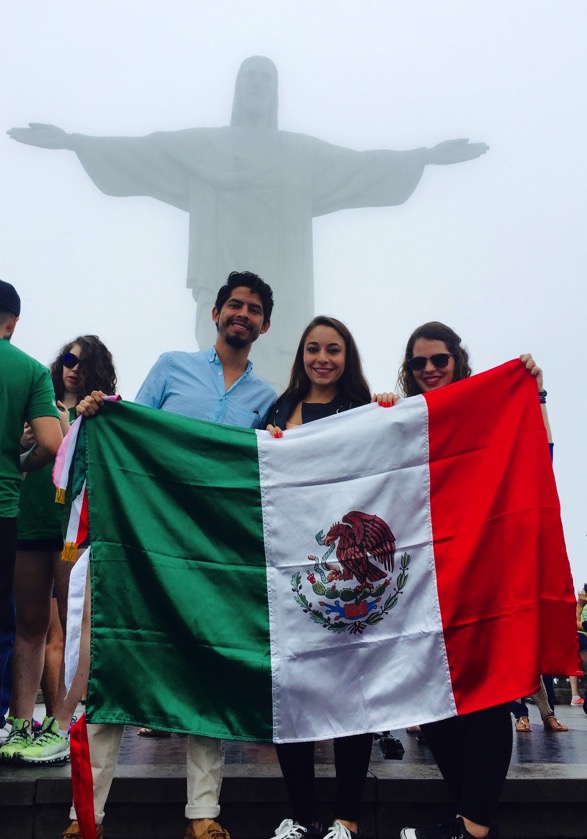 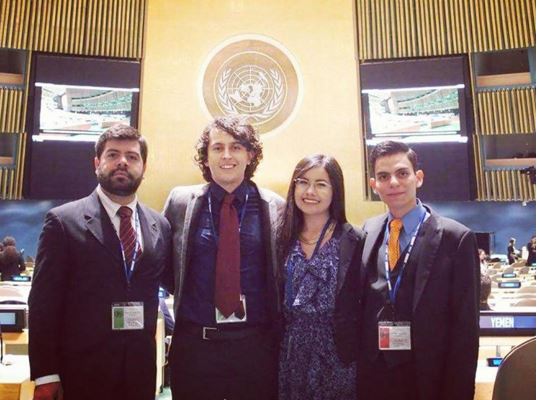 ¡Gracias!
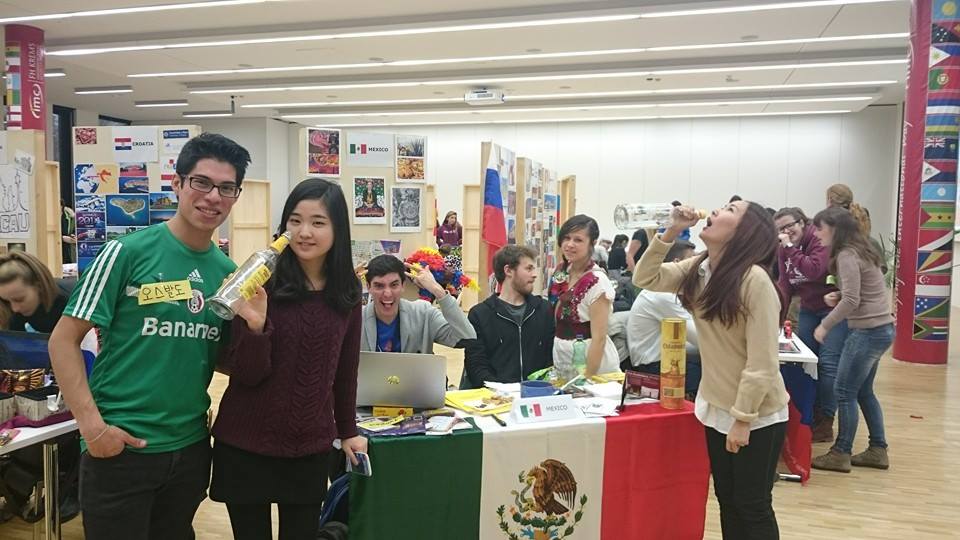 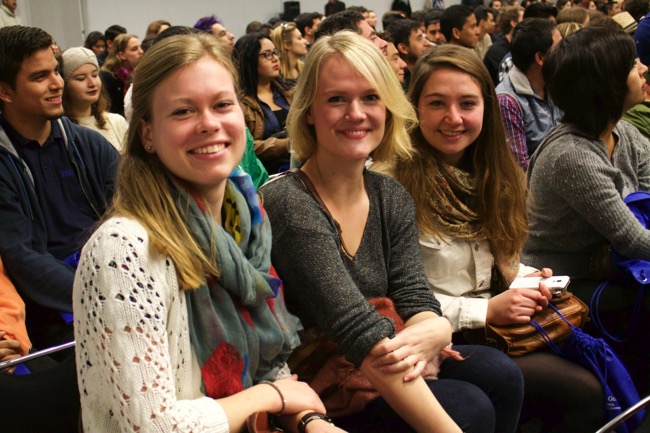 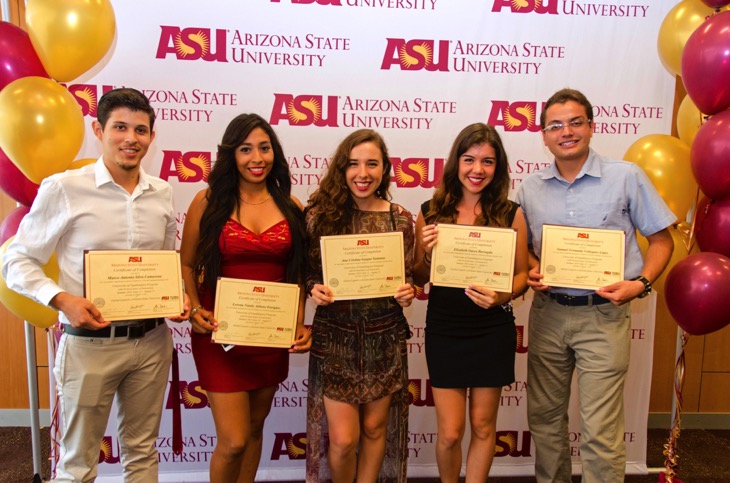